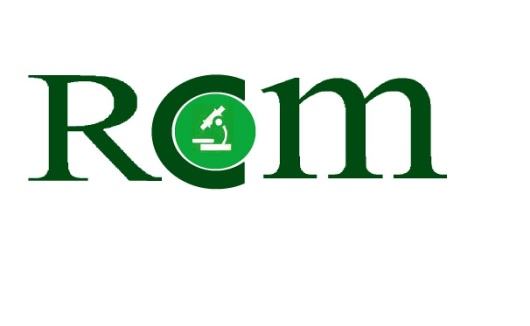 Актуальные вопросы безопасной деятельности Национальной коллекции промышленных микроорганизмов
Сармурзина З.С., генеральный директор РГП на ПХВ «Республиканская коллекция микроорганизмов» КН МОН РК

г. Нур-Султан, 2021 г.
Актуальность
2
Международные конвенции и договора
3
Республиканская коллекция микроорганизмов
4
Всемирная федерация культур микроорганизмов (WFCC)
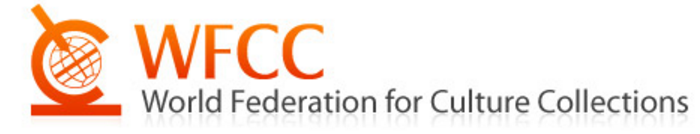 РГП «Республиканская коллекция микроорганизмов» в 2006 году стала членом Всемирной Федерации Коллекций Культур (WFCC) c акронимом RCM, под номером 907. База данных CCINFO представляет собой всемирный справочник коллекций культур и ведется WDCM, который содержит данные об организации, управлении, услугах и научные интересы коллекций.
5
Фонд коллекции РКМ
КОЛЛЕКЦИОННЫЕ КУЛЬТУРЫ
Бактерии
Дрожжи
Мицеллиальные грибы
Актиномицеты
Тест-культуры
Бациллы
МКБ
ОБЩЕЕ  КОЛИЧЕСТВО  КУЛЬТУР  -  820
Жиродеструкторы
Фитопатогенные
Нефтедеструкторы
Целлюлозо-литические
Пробиотические
Сбраживающие
Энтомопатогенные
Азотфиксирующие
6
Обеспечение безопасности микробных ресурсов РКМ
7
Учет, контроль и асептическая работа с микроорганизмами РКМ
8
Мировые коллекции микроорганизмов
9
Штат, научная деятельность                       (по коллекции), основные проблемы РКМ
Кадровый состав: научных сотрудников - 33, докторов наук –  3, кандидатов наук – 9, Докторы PhD– 4 и другие (магистры, в/о - 15, PhD докторанты -2) .
Молодые ученые до 40 лет – 27 человек (80%)
ПЦФ вне конкурса «Создание и пополнение коллекции промышленно-ценных микроорганизмов, изучение и сохранение их биологического разнообразия для нужд биотехнологии, медицины и сельского хозяйства» на 2021-2022 гг.
Основная проблема - отс отсутствие постоянного финансирования коллекционного фонда.
Для увеличения количества штаммов в Республиканской коллекции микроорганизмов необходимо непрерывное финансирование для пополнения и поддержания коллекционного фонда и объединение депозитариев промышленных штаммов микроорганизмов Республики Казахстан
10
Необходимое оборудование
11
БЛАГОДАРЮ ЗА  ВНИМАНИЕ!
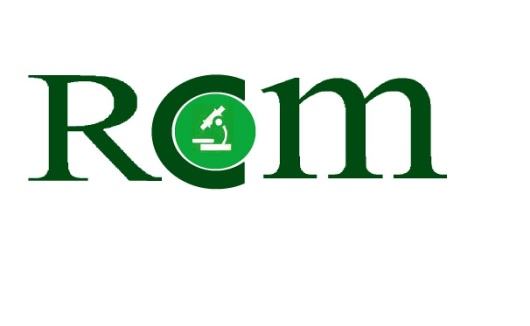 12